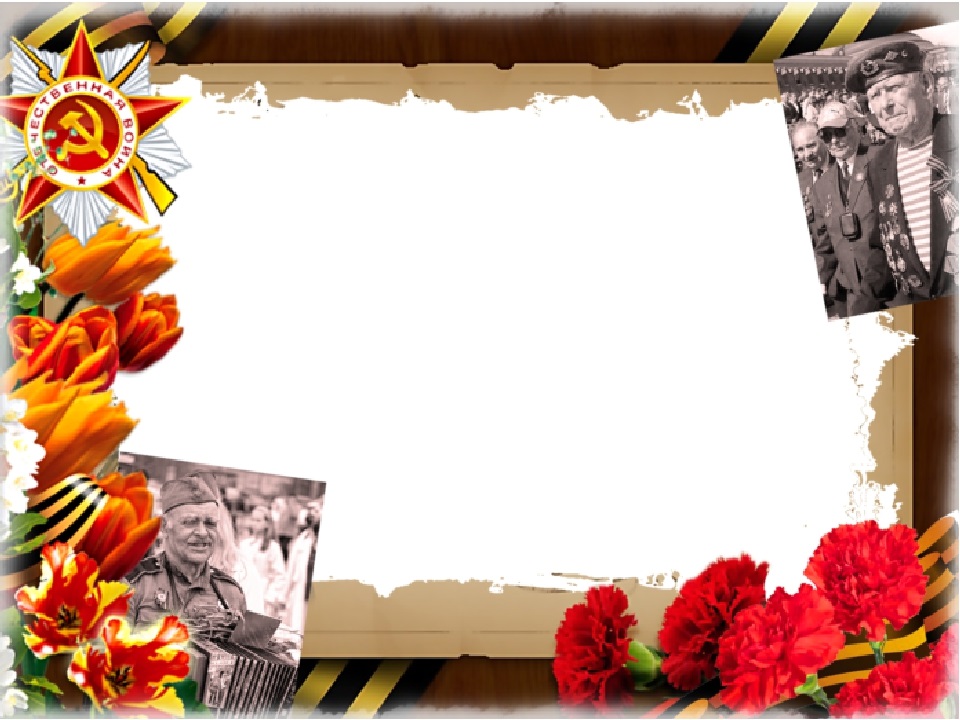 Муниципальное    бюджетное дошкольное 
 образовательное учреждение  «Детский сад N 3»
(МБДОУДС N 3)
т.8(49133)5-00-58, @mail:mbdoudsn3@bk.ru ; http://sasovo3.russia-sad.ru/
ОКПО 41464852; ОГРН 1026201401160; ИНН/КПП  6232004260/ 623201001
Презентация  проекта
«Мы память 
бережно храним»
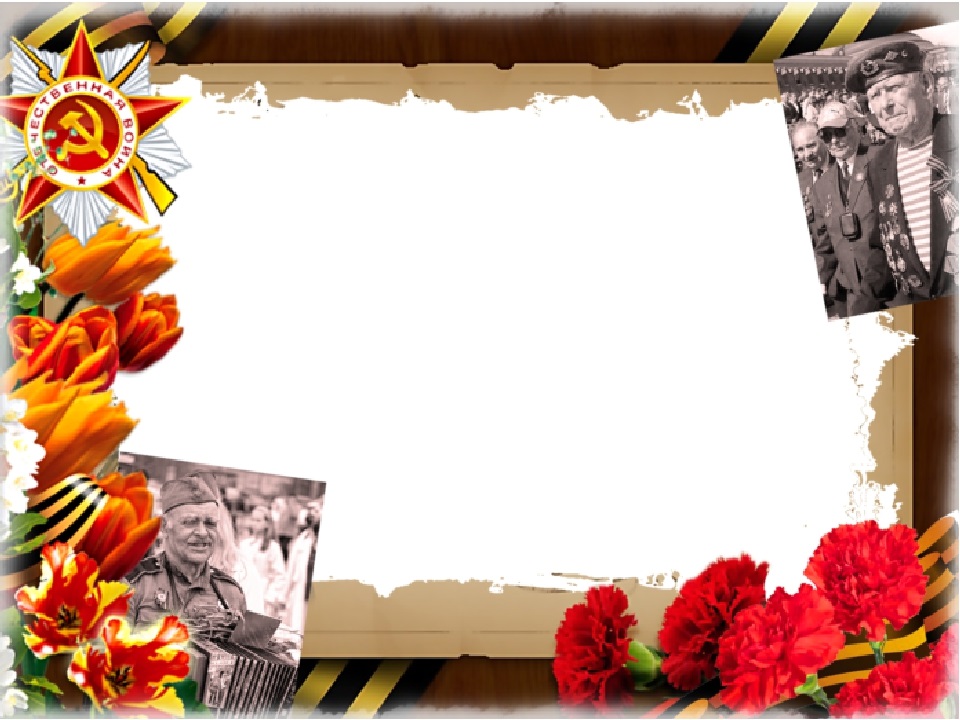 Цель

Формирование представлений о Великой Отечественной войне (воспитание патриотических чувств у детей дошкольного возраста) на основе уже имеющихся представлений о войне, сохранению преемственности поколений, формированию у дошкольников уважения к военной истории России, гражданских позиций, воспитанию патриотизма и чувства гордости за свою Родину.
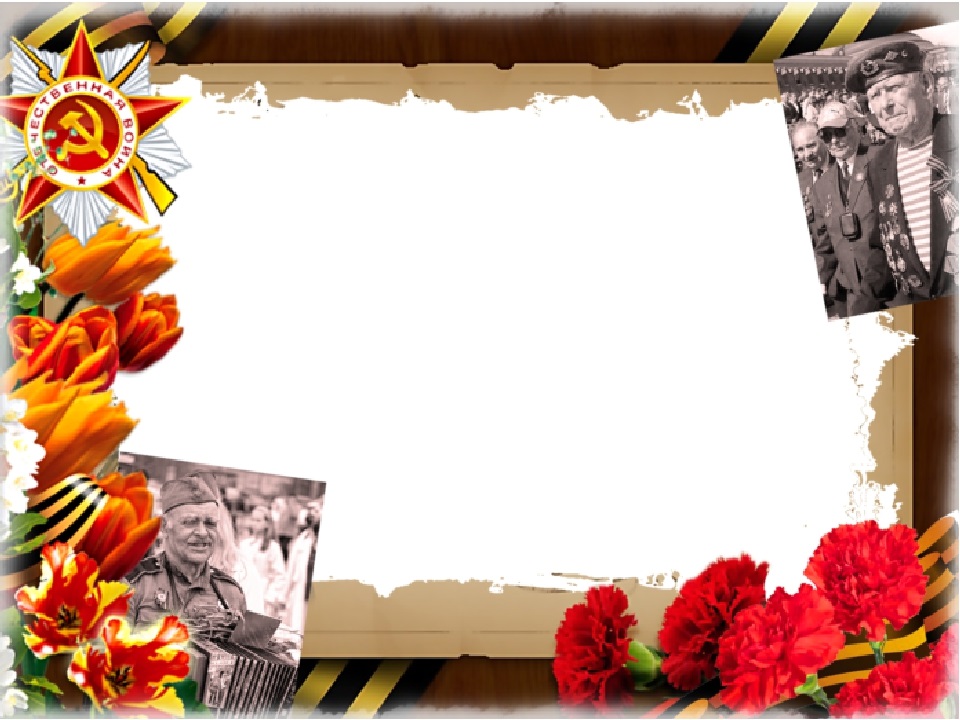 Задачи: 
- Формировать представление об истории ВОВ, используя различные виды деятельности;
- Пробуждать интерес к прошлому нашего города, района, страны;
- Познакомить с ходом военных действий во время Великой Отечественной войны, с городами - героями;
- Показать мужество и героизм людей в ходе Великой Отечественной войны;
- Развивать восприятие произведений литературы, живописи, музыки;
- Учить выражать свои чувства, обогащать словарный запас;
- Развивать чувство коллективизма;
- Воспитывать духовно-нравственные и патриотические чувства, гордость за свою страну, любовь и заботливое отношение к старшему поколению,  бережное отношение к семейным фотографиям и наградам
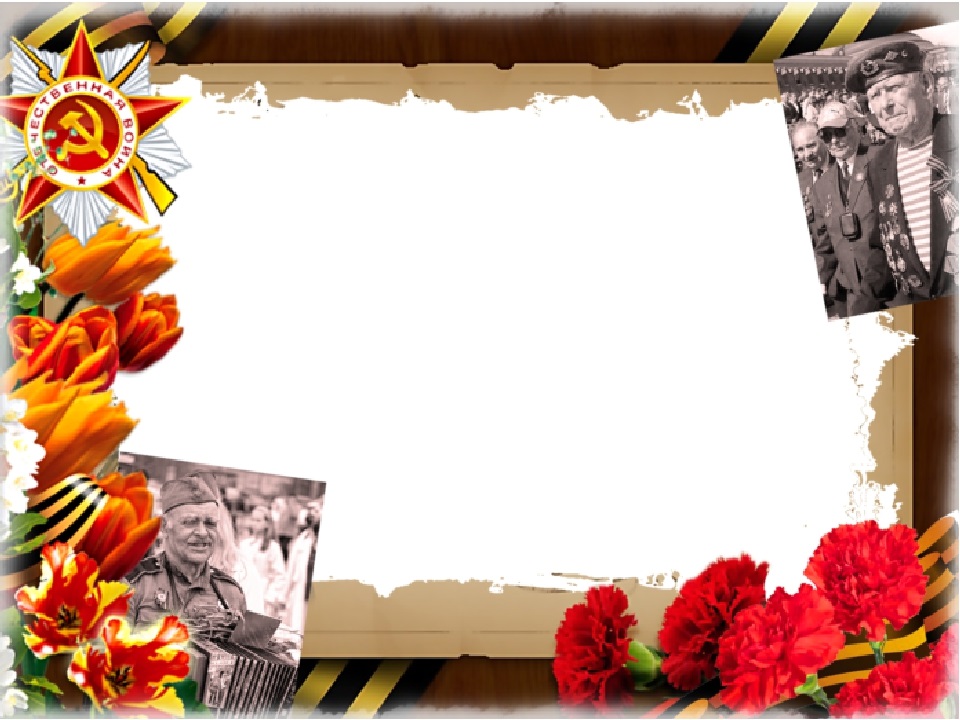 Тематические мероприятия
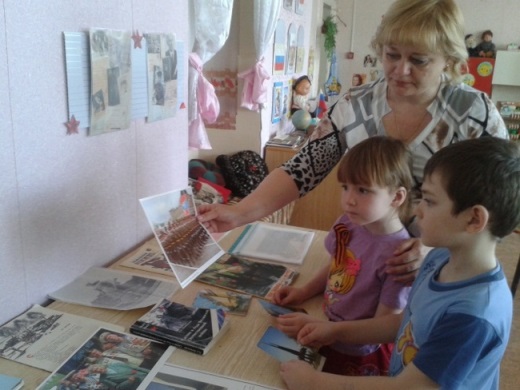 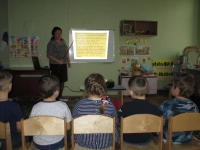 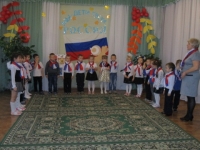 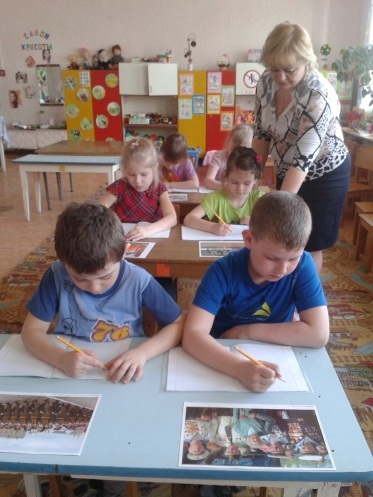 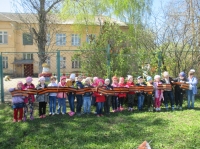 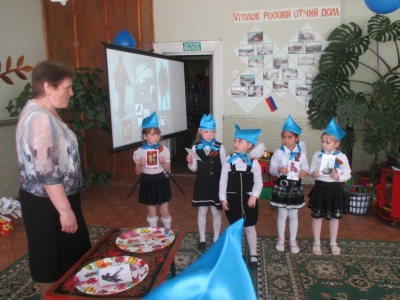 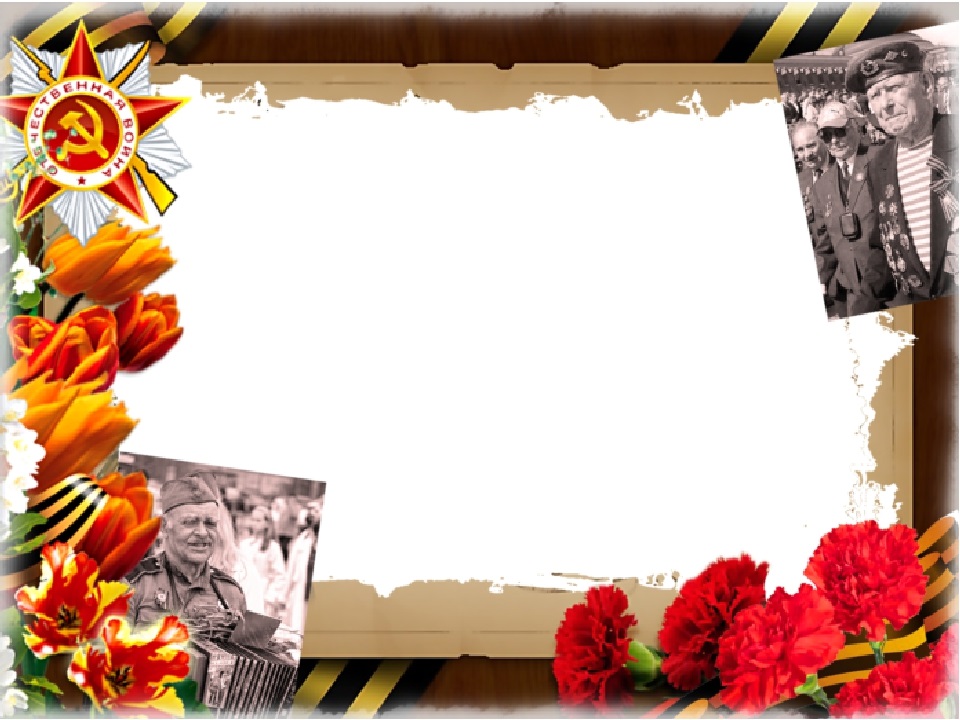 Экскурсии в краеведческий музей 
«ПАМЯТЬ  НАШУ НЕ СТЕРЕТЬ  С  ГОДАМИ»
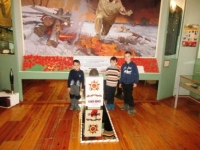 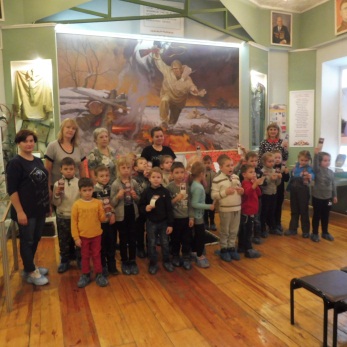 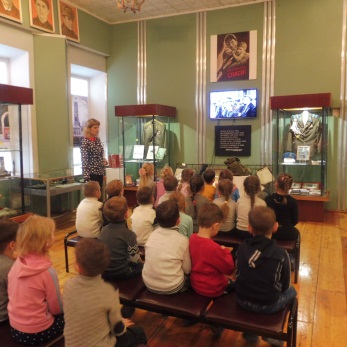 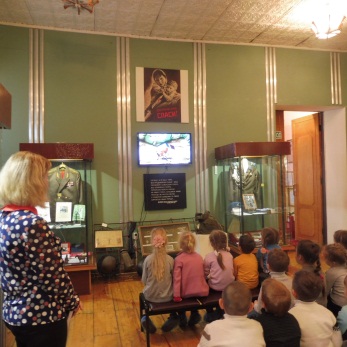 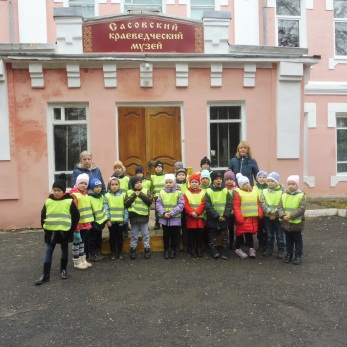 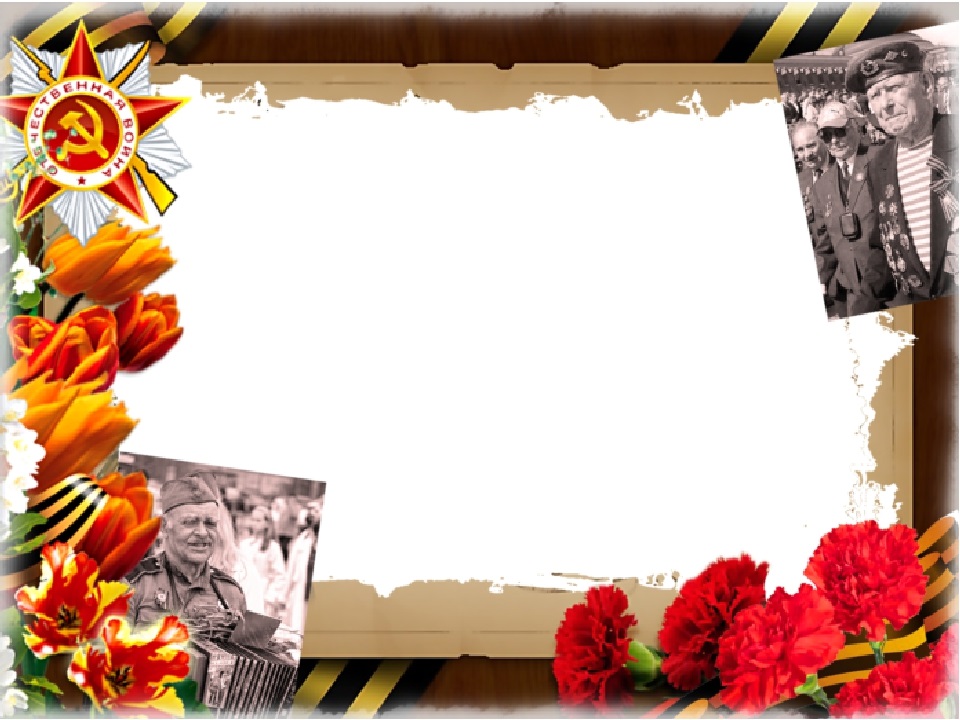 Альбом
«Города-герои»
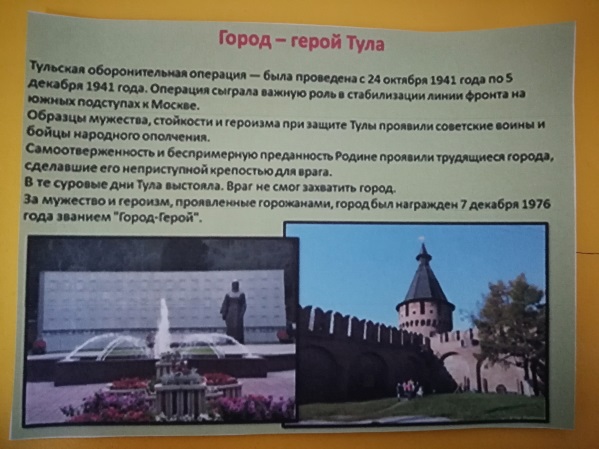 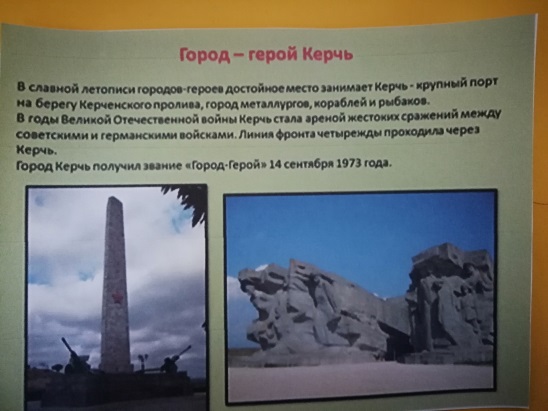 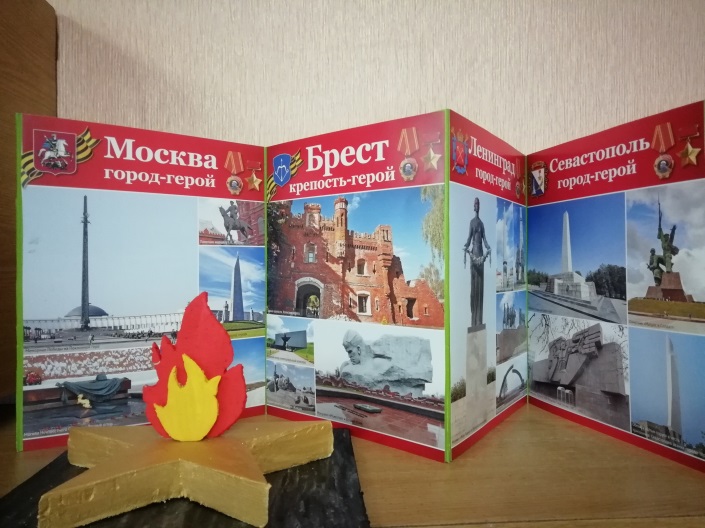 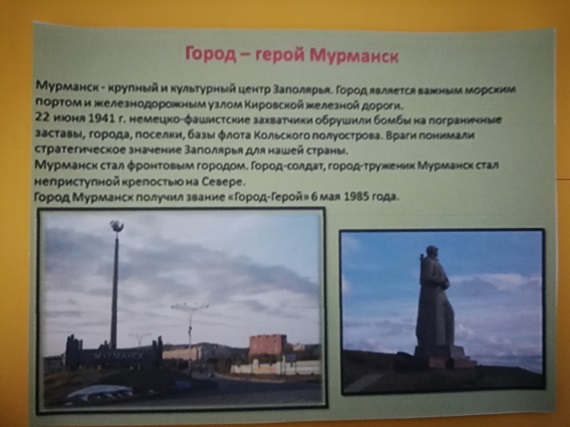 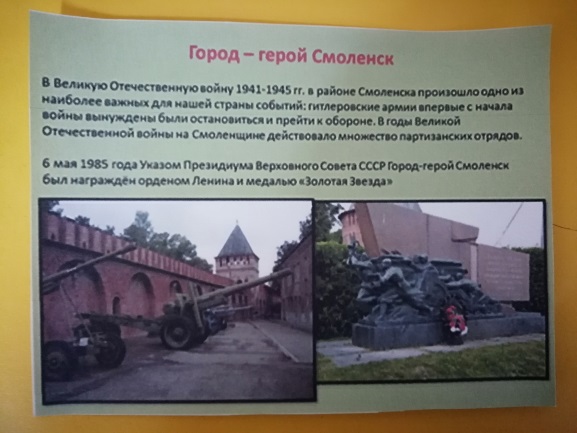 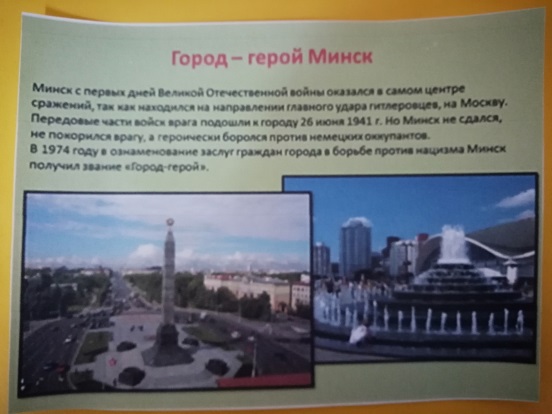 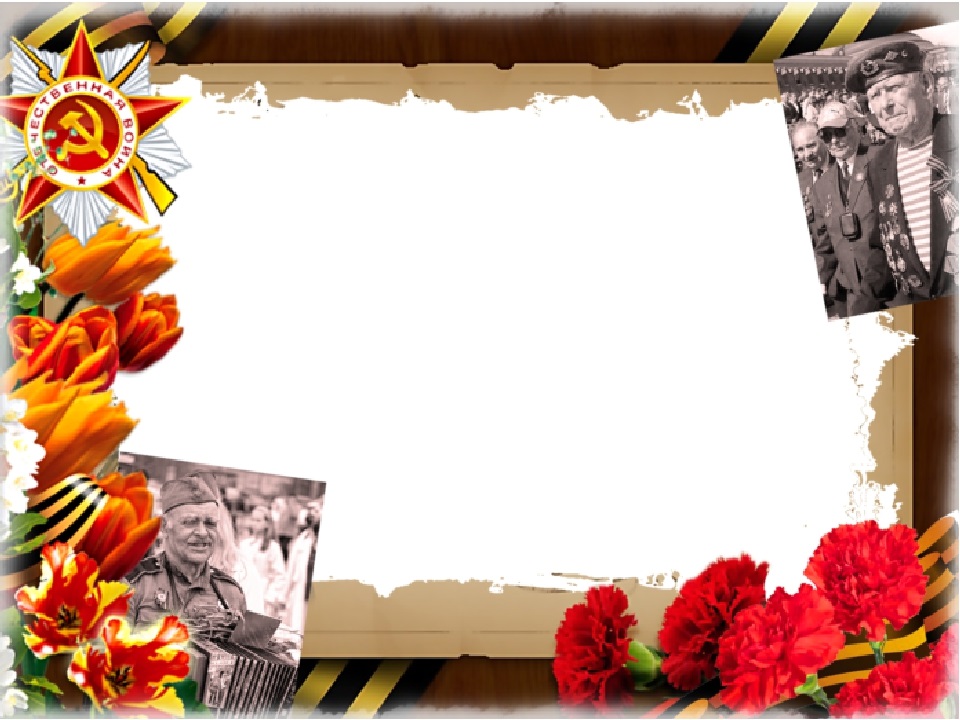 Альбом 
«Герой в моей семье»
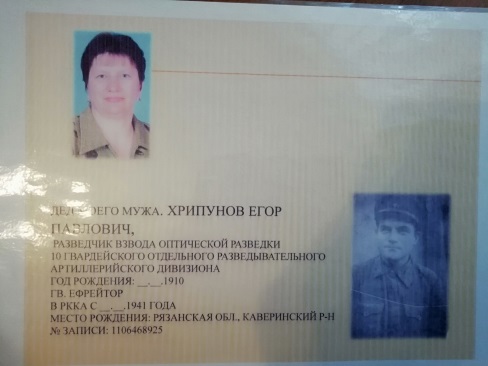 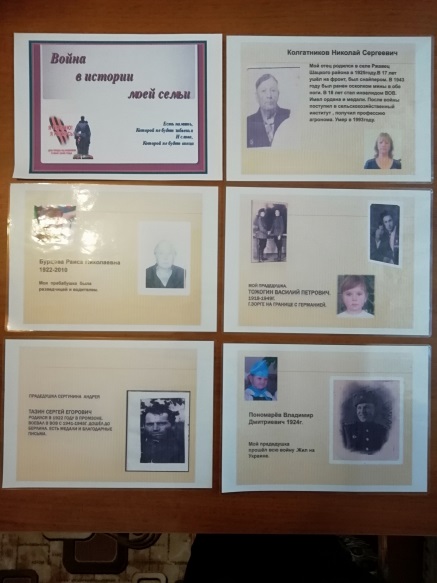 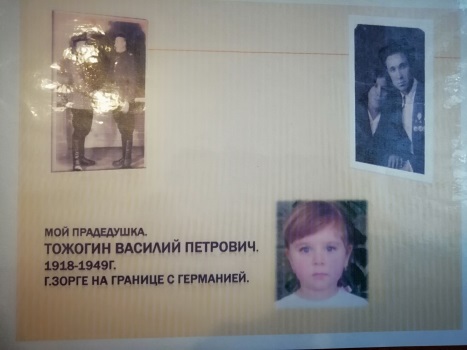 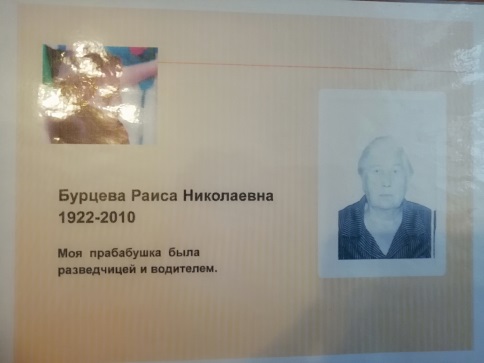 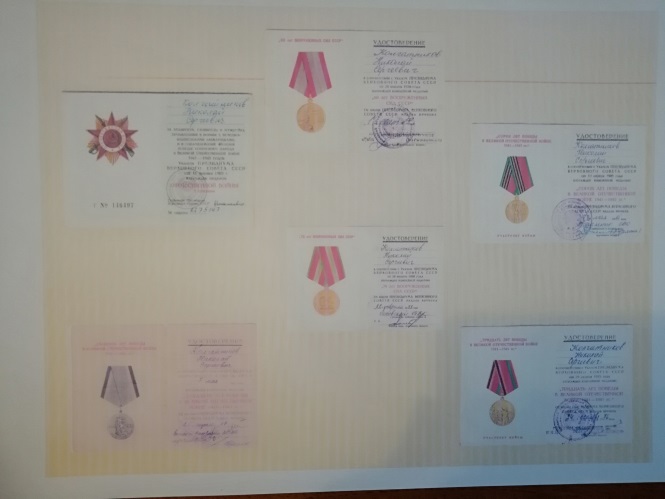 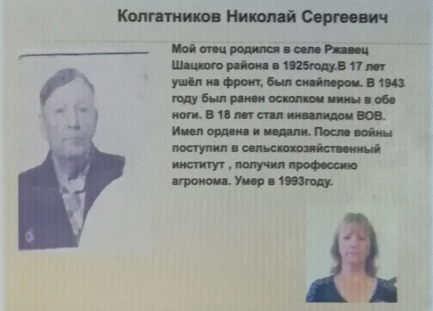 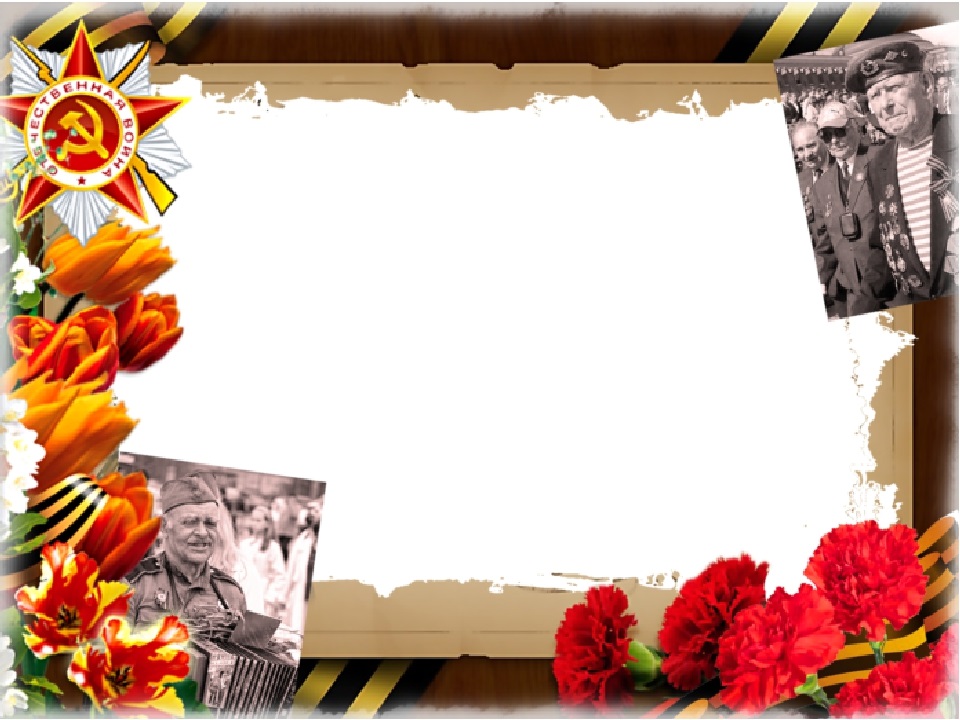 Альбом «Герои Сасовцы»
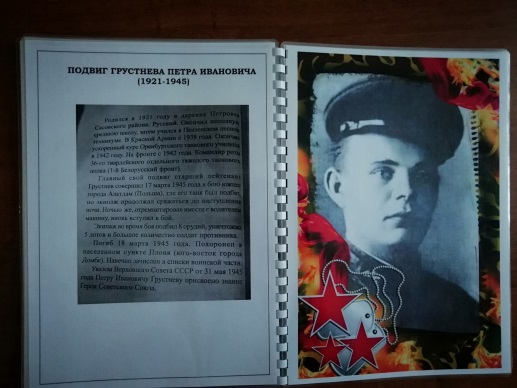 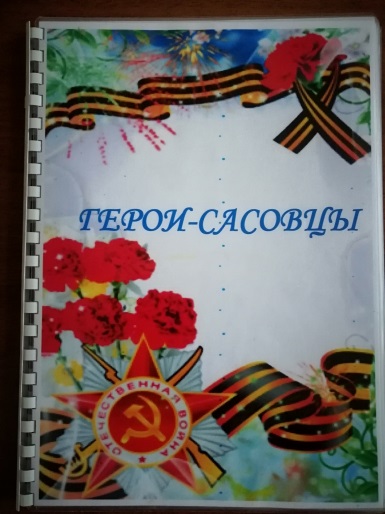 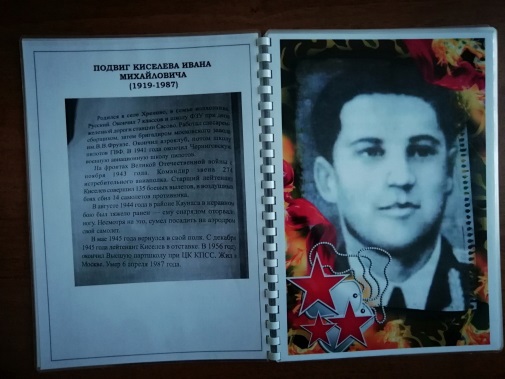 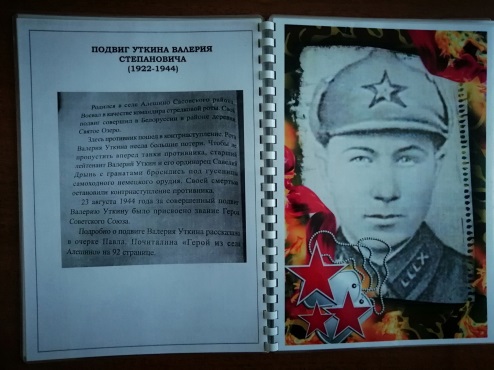 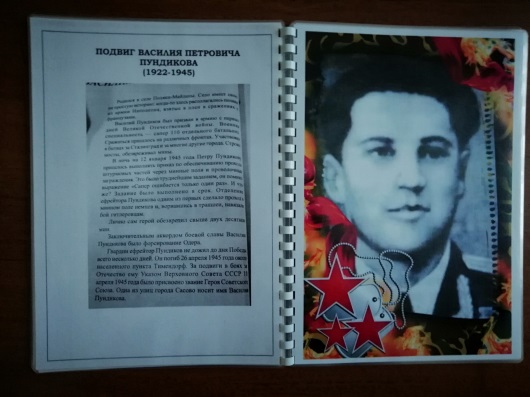 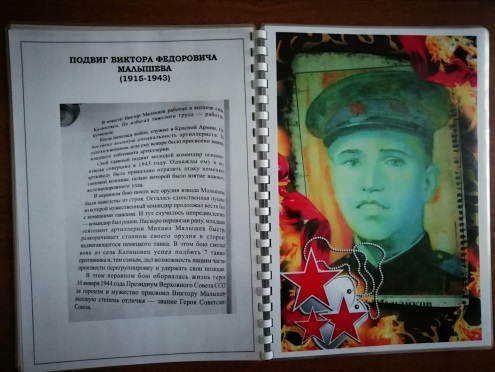 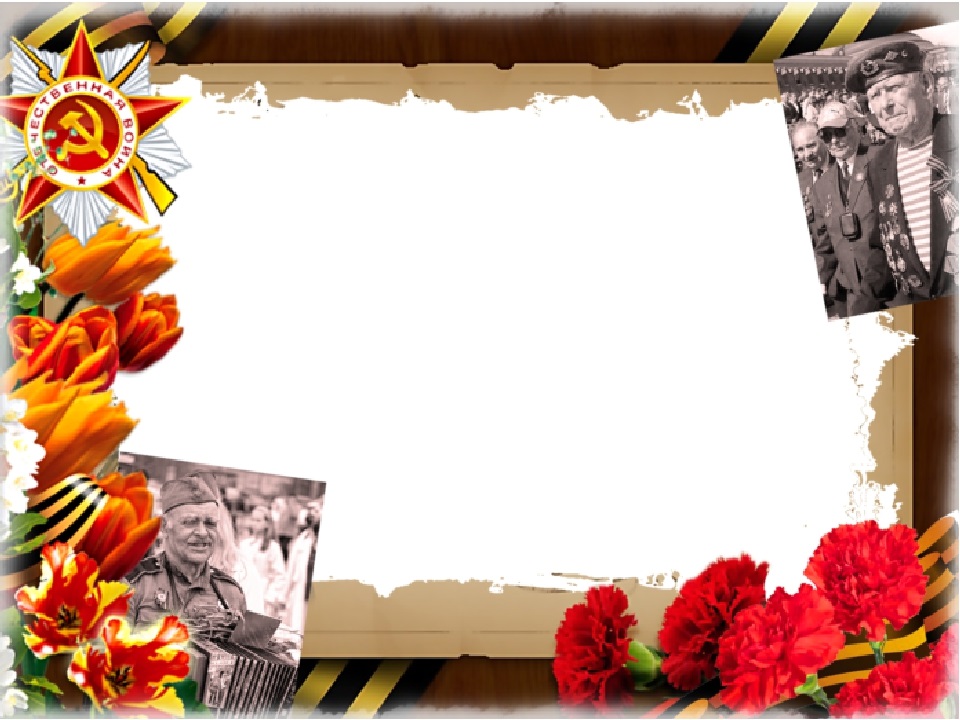 Выставка рисунков 
«Этих дней не смолкнет слава»
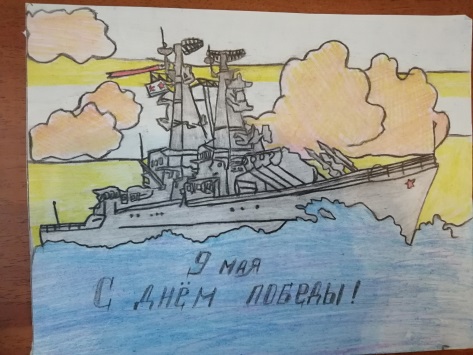 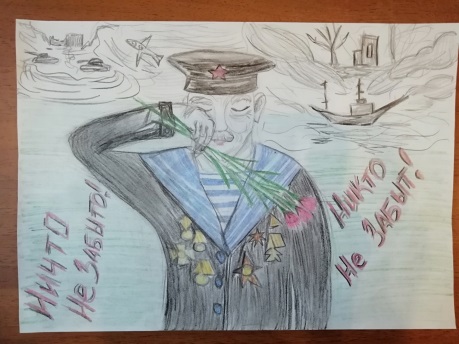 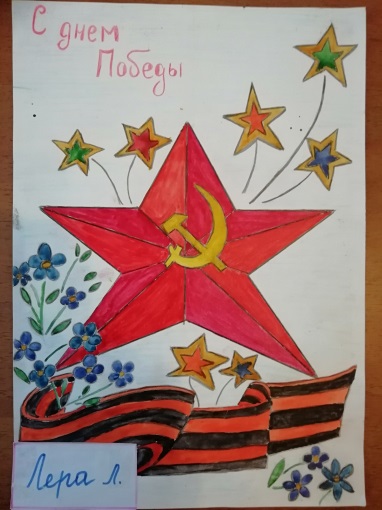 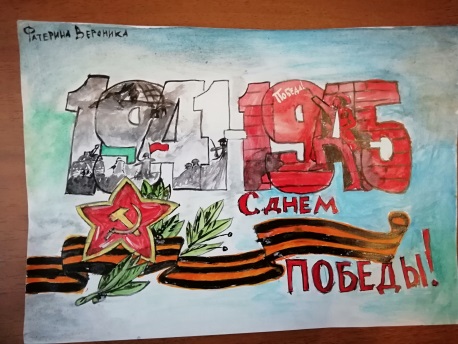 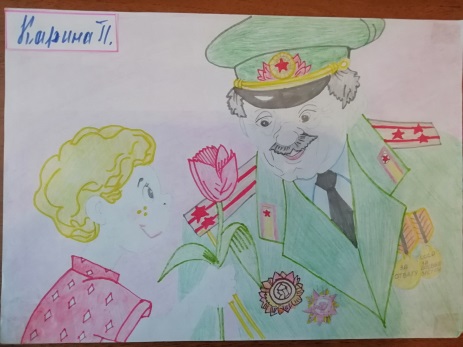 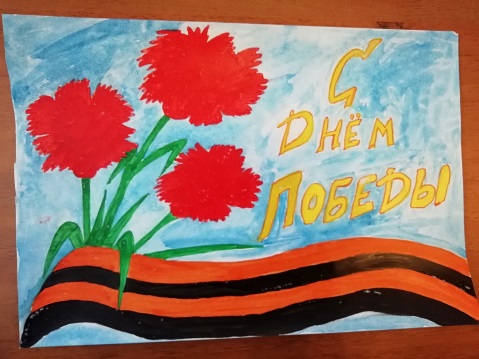 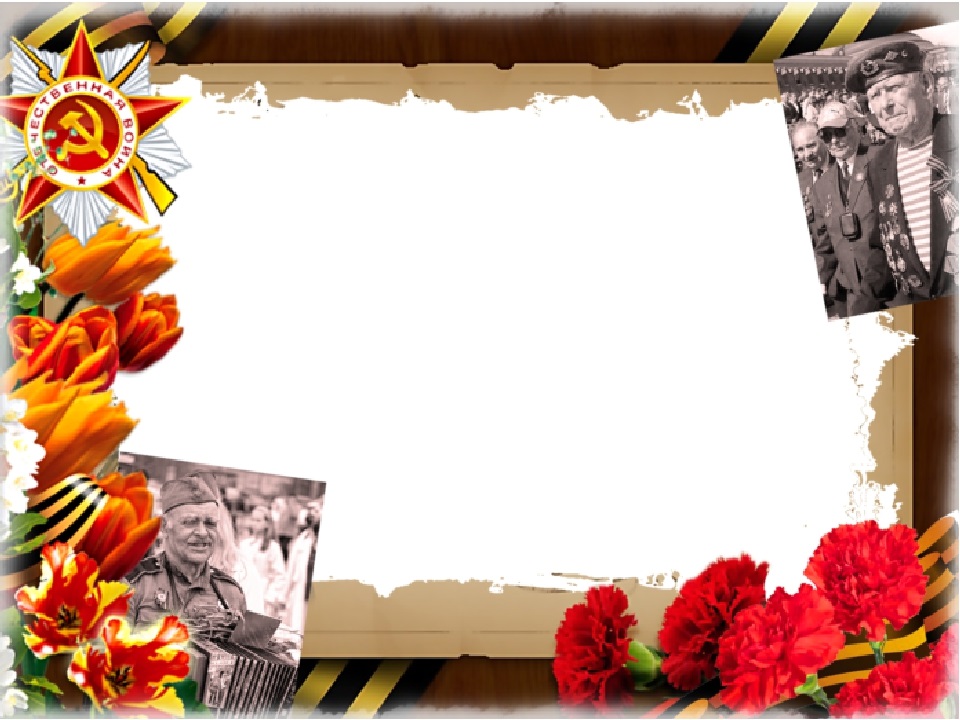 Поэтический вечер 
«Помним и гордимся»
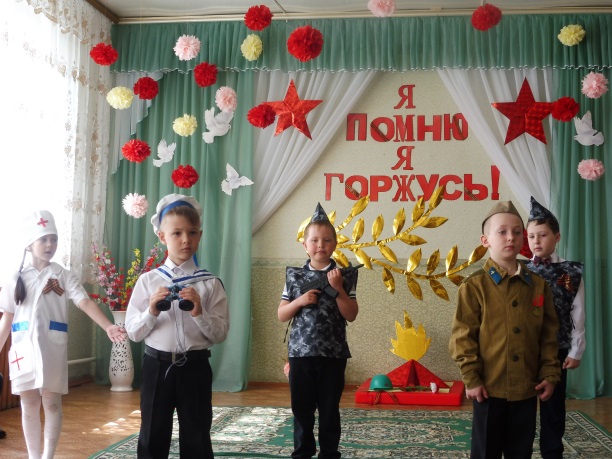 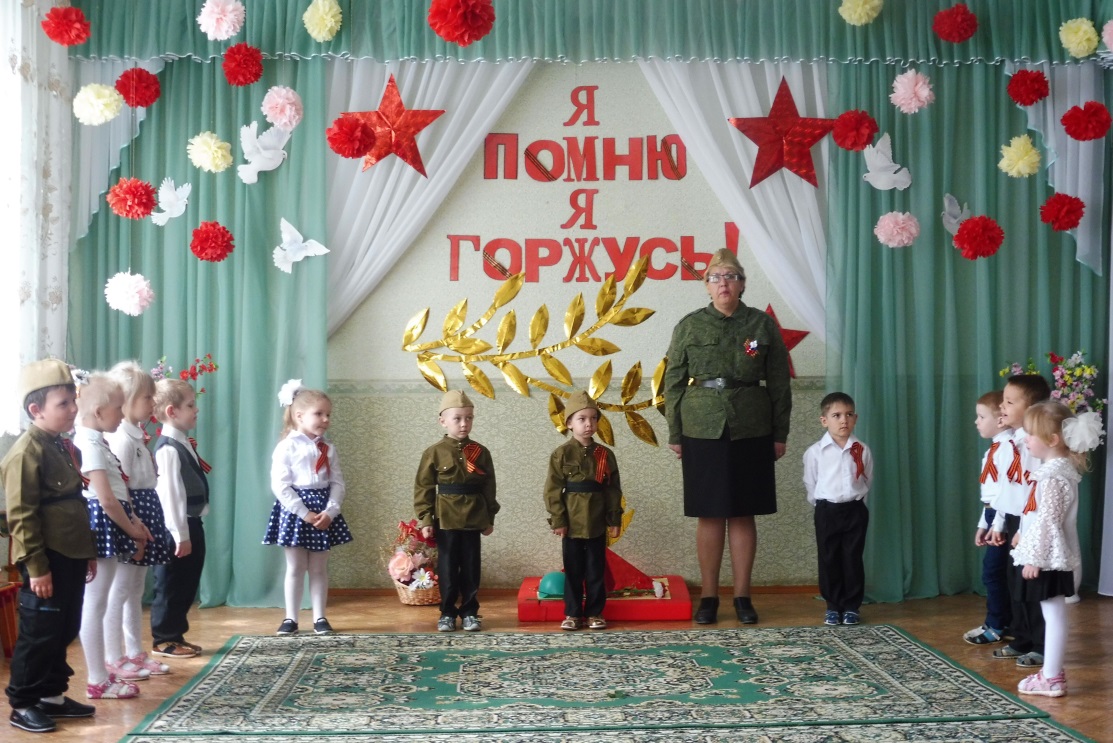 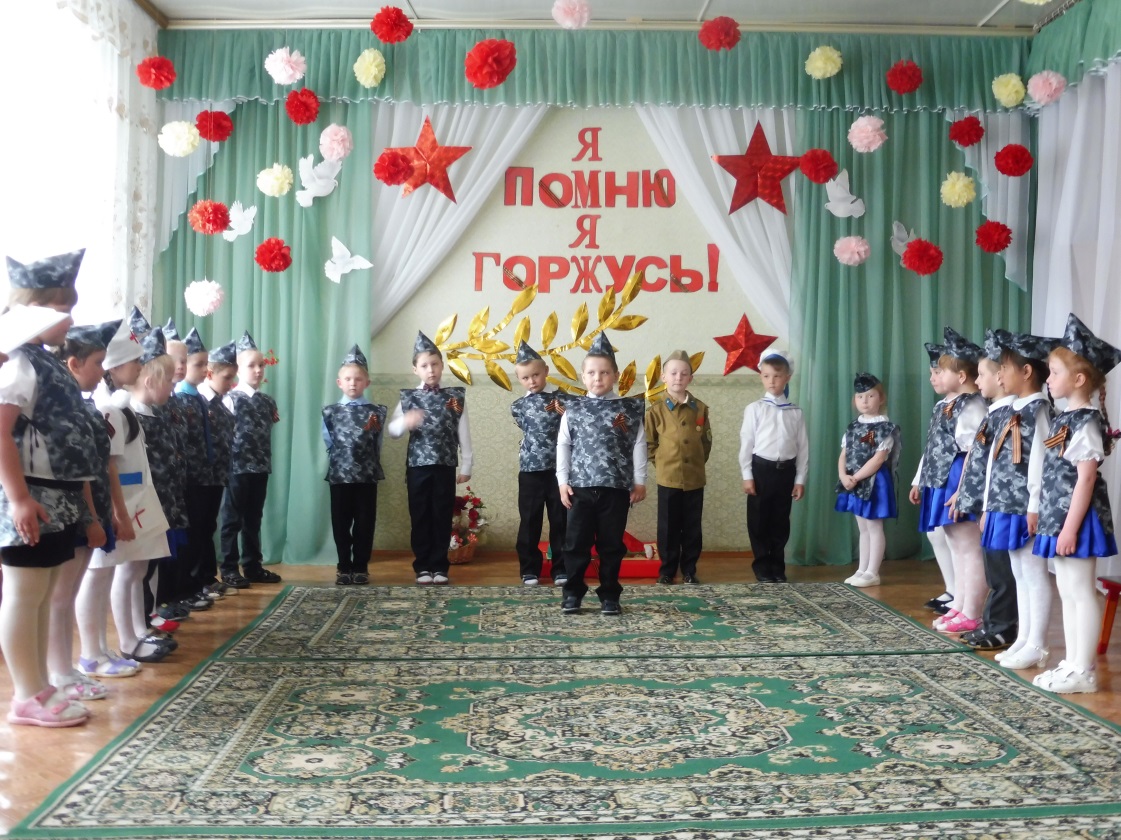 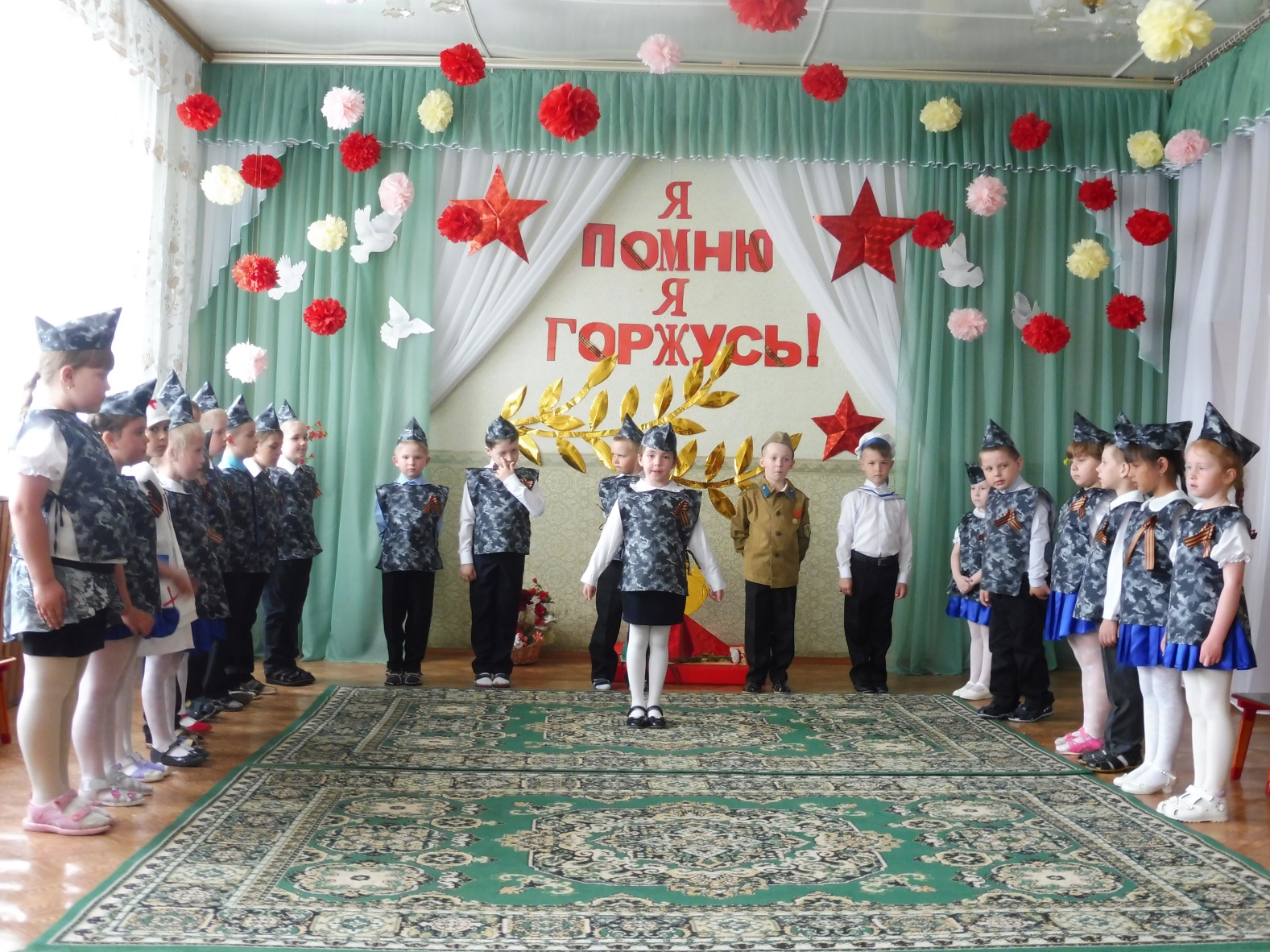 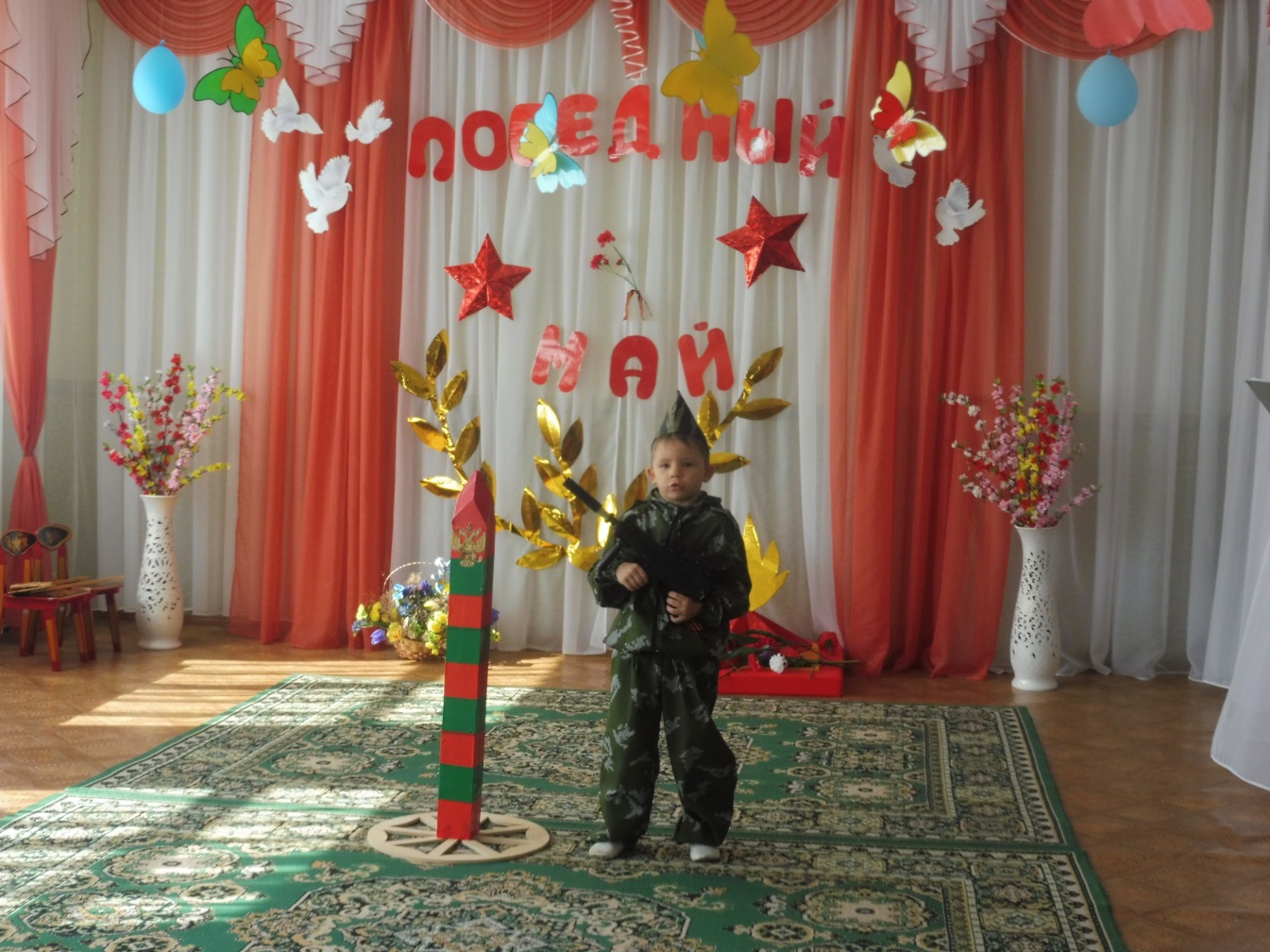 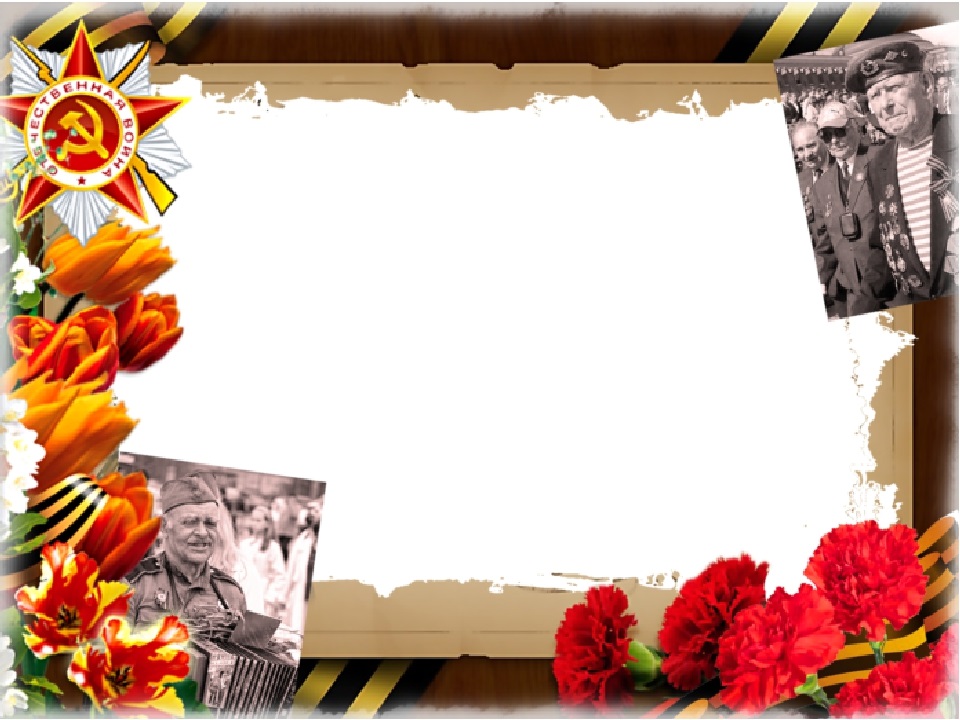 Акция 
«Ветеран живет рядом»
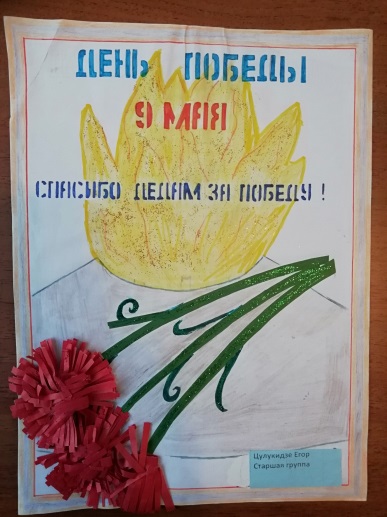 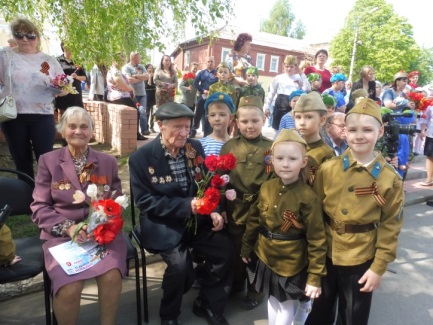 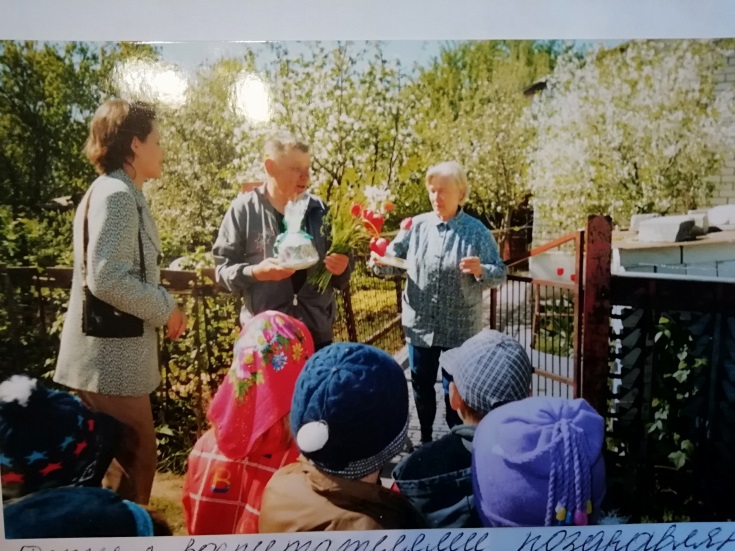 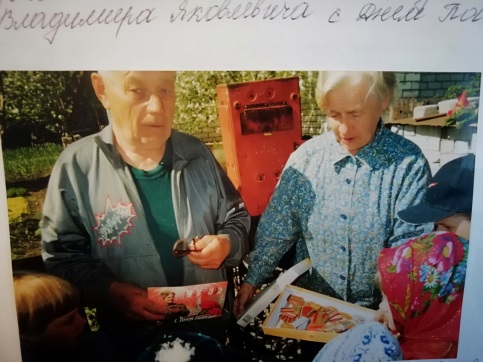 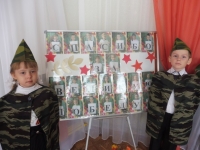 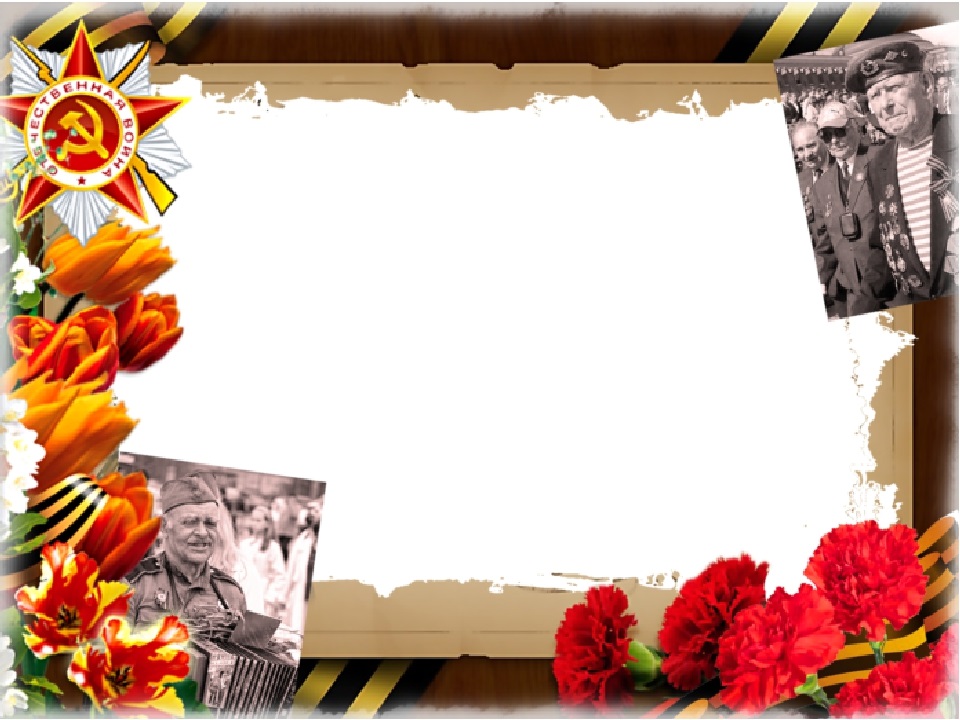 Акция 
«Вспомним всех поименно…»
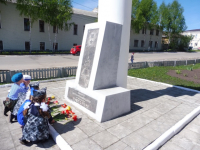 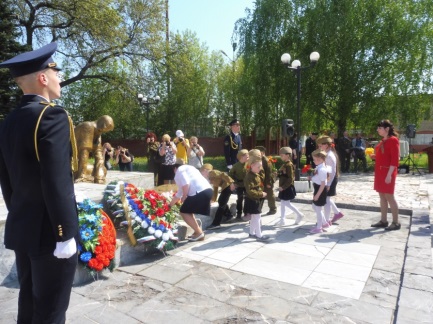 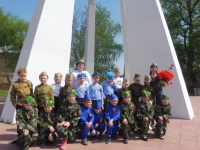 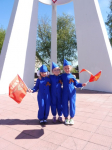 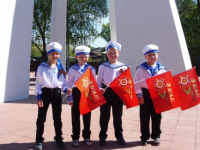 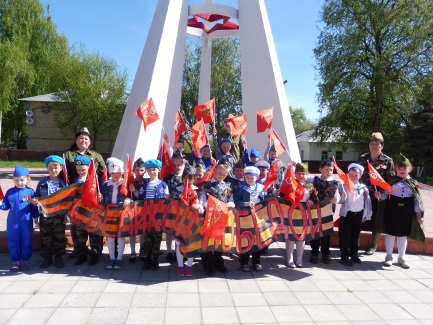 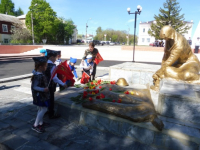 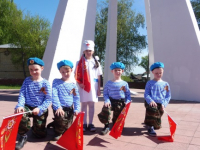 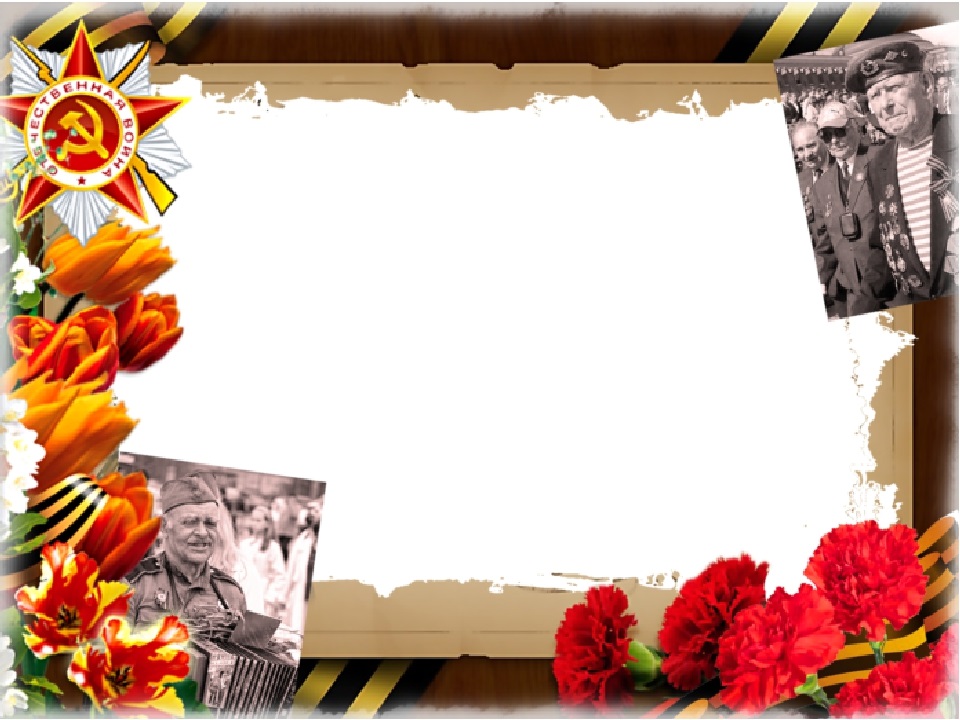 Смотр строя и песни 
«Песни, с которыми 
мы победили»
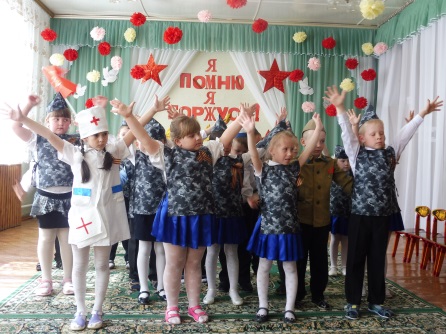 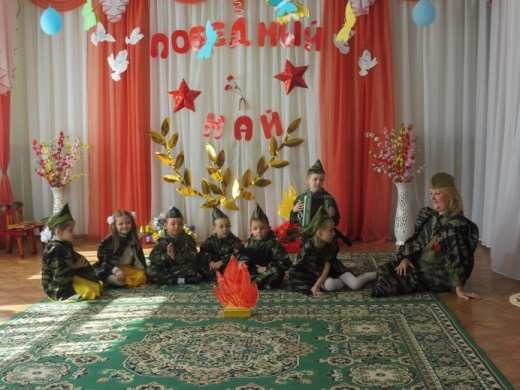 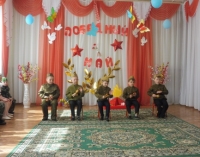 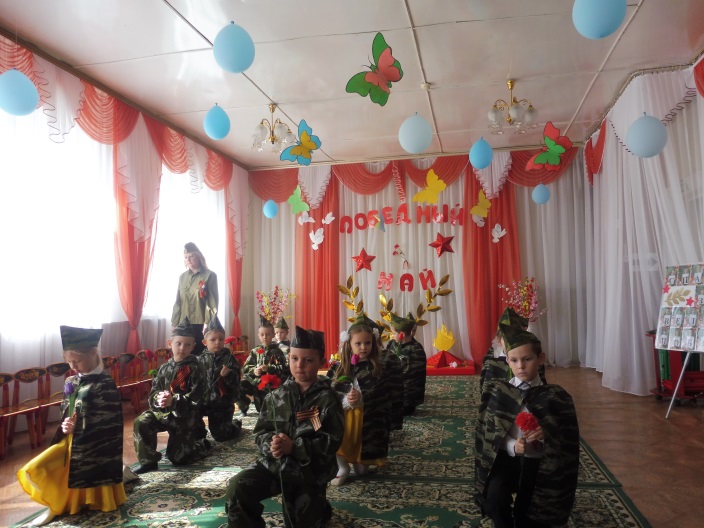 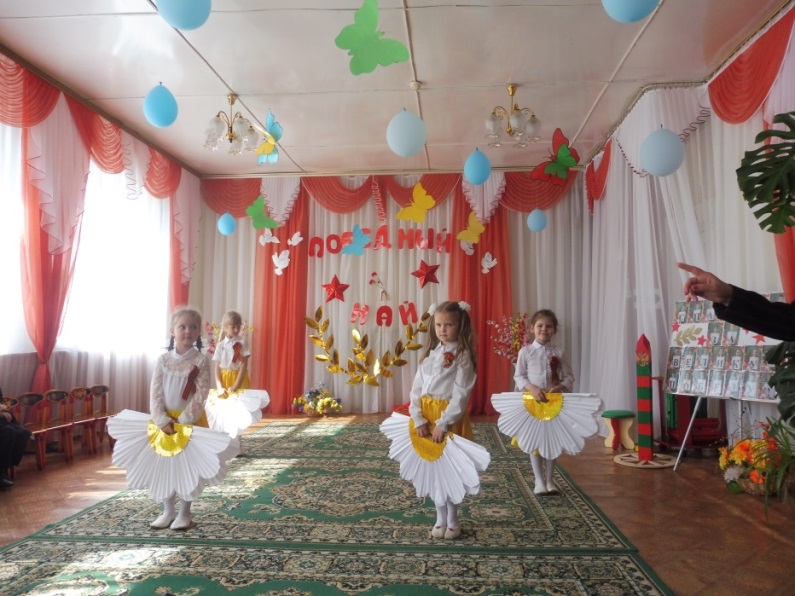 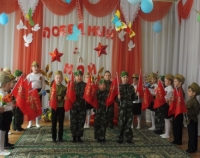 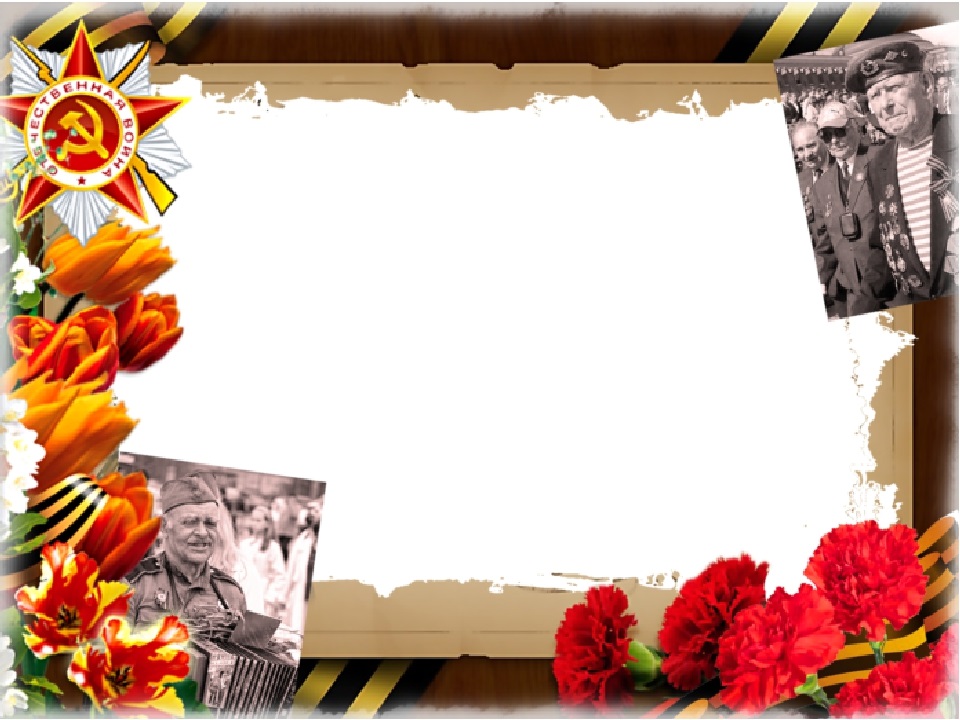 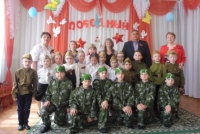 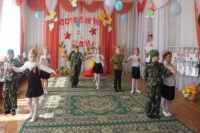 Праздник
«Этих дней не смолкнет слава»
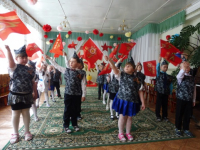 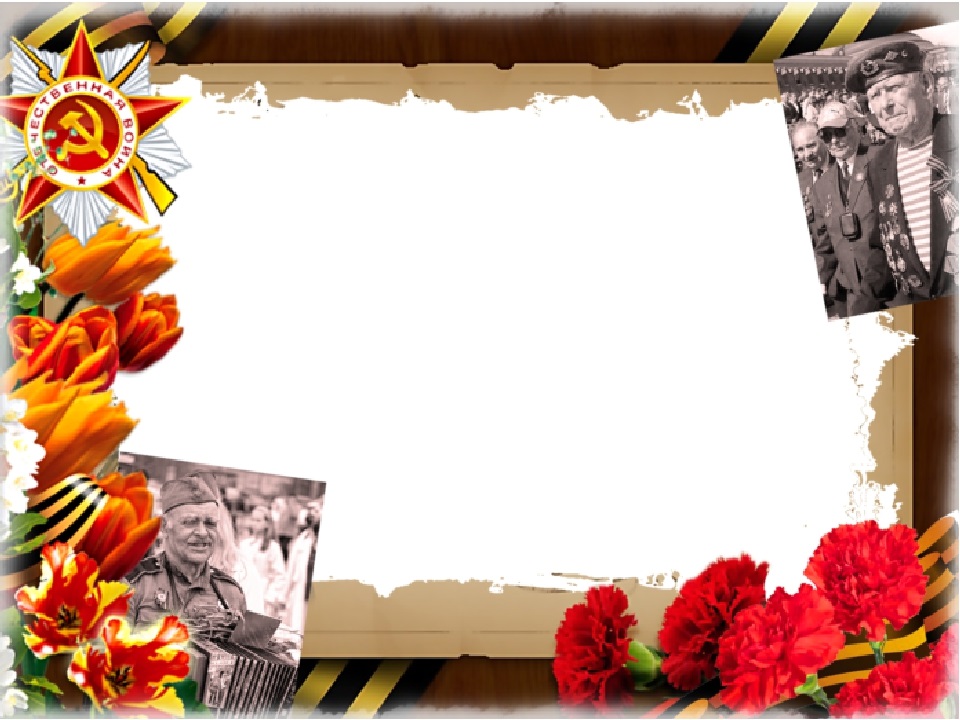 Мини-музей 
«Летопись военных лет»
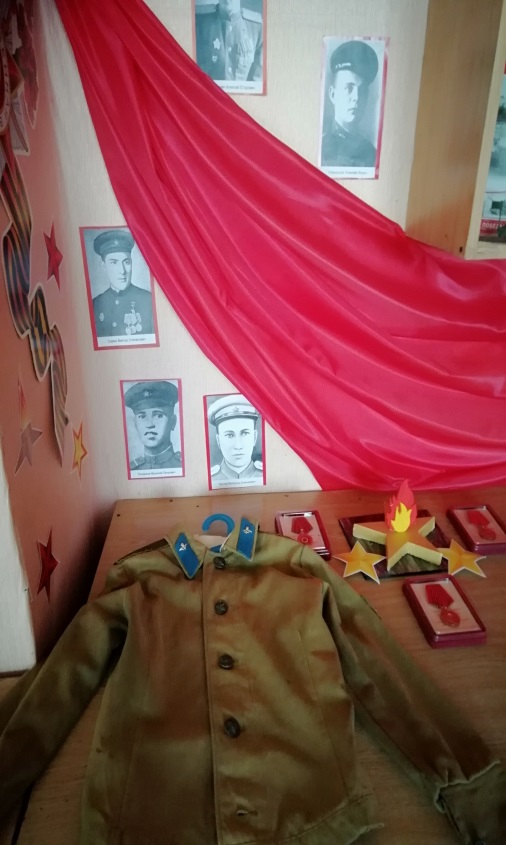 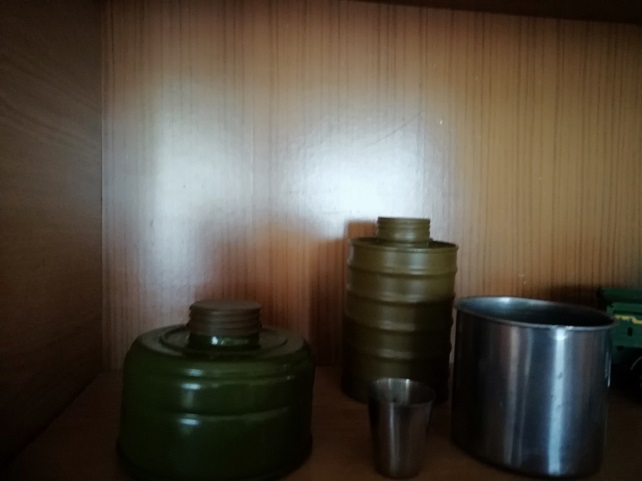 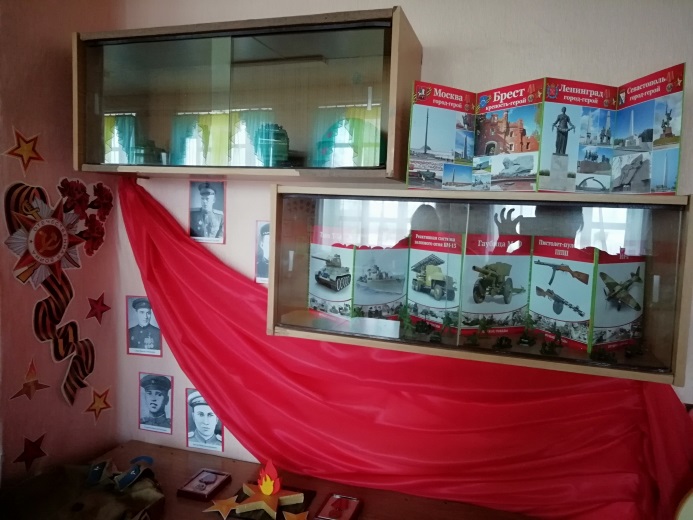 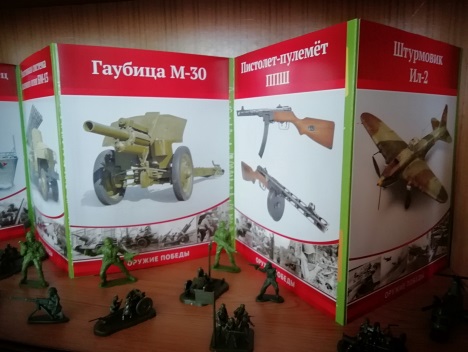 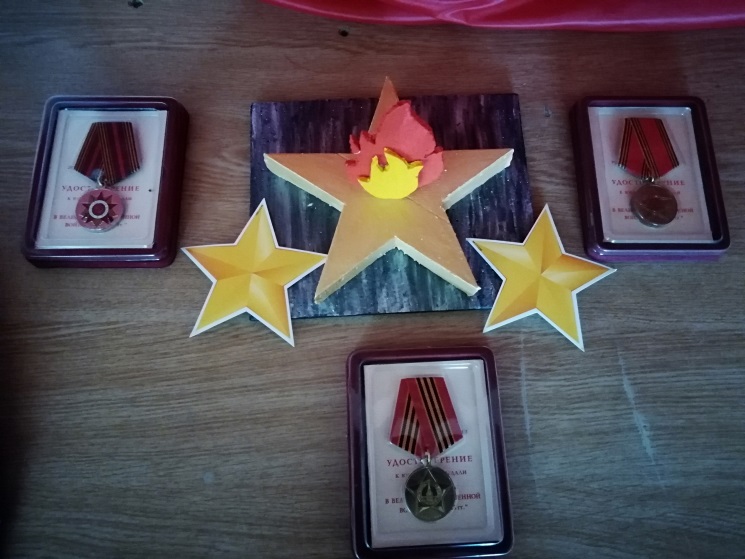 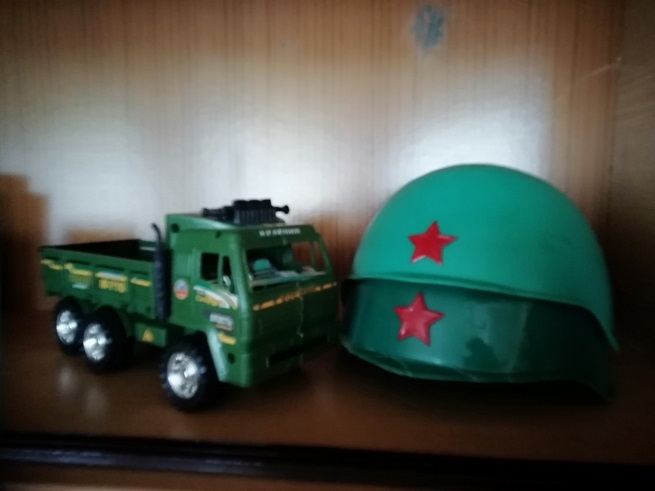 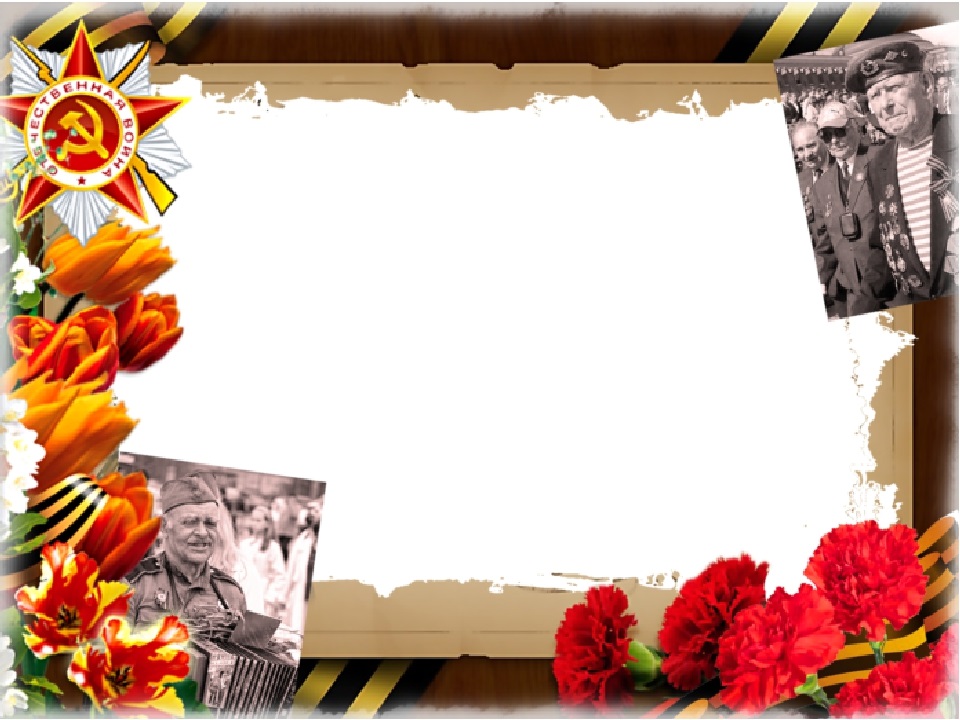 Лепбук
Победный 
май
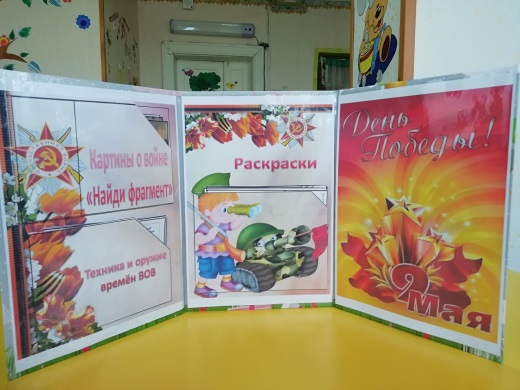 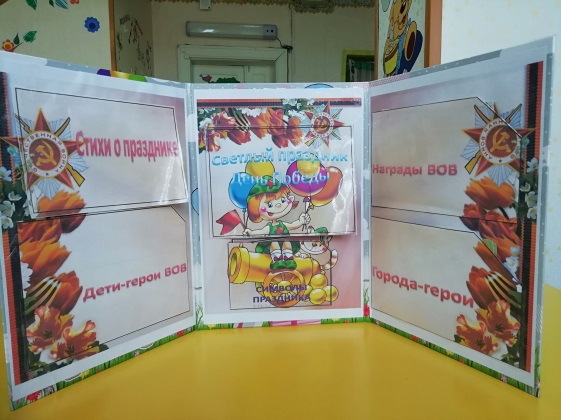 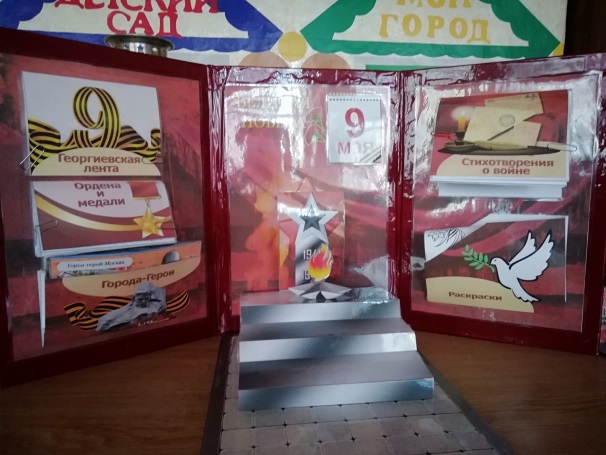 Великая Победа 9 мая
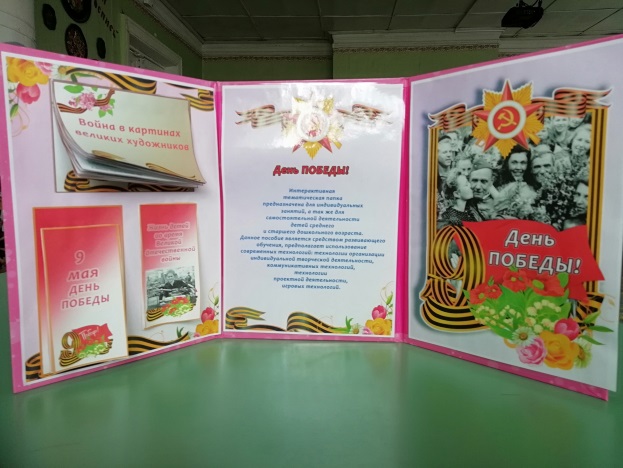 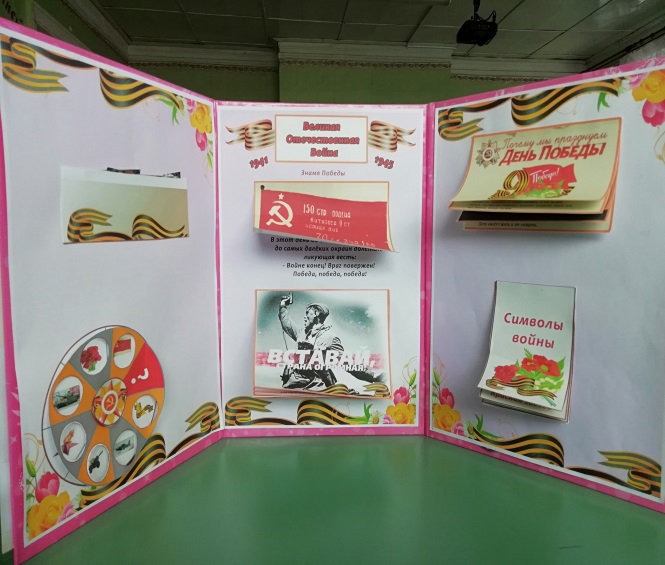 День Победы
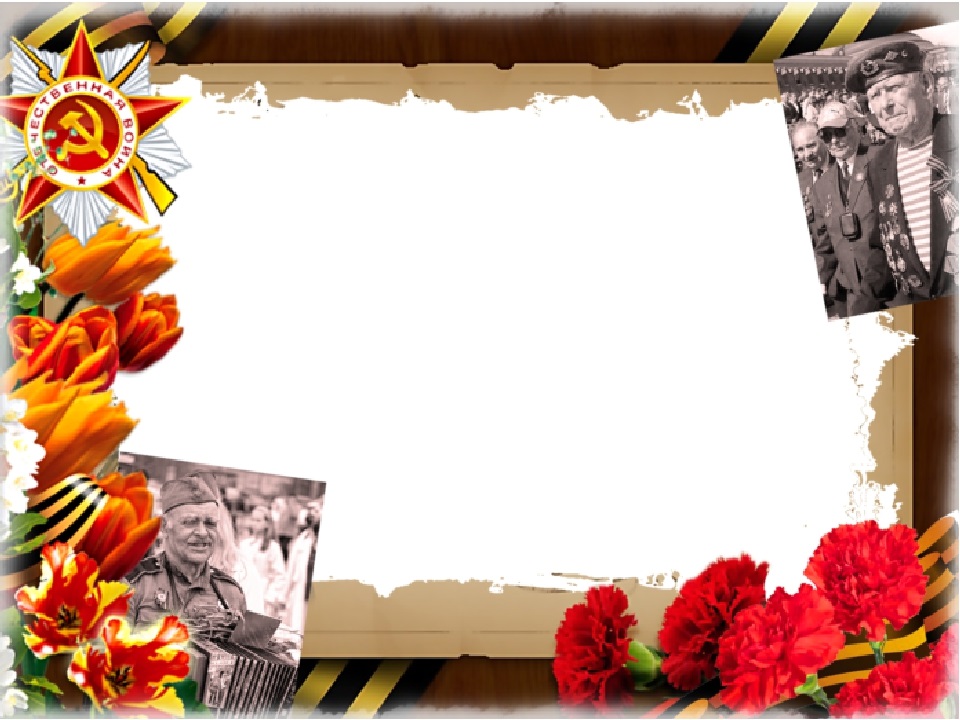 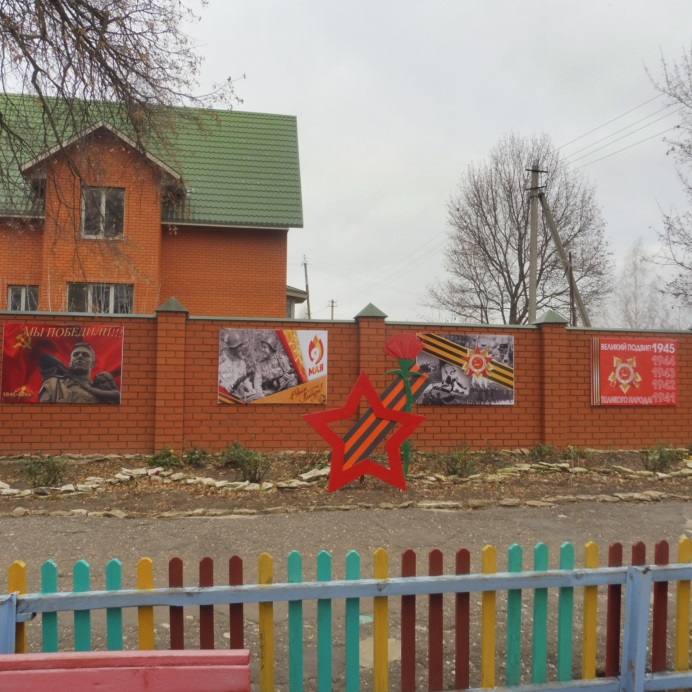 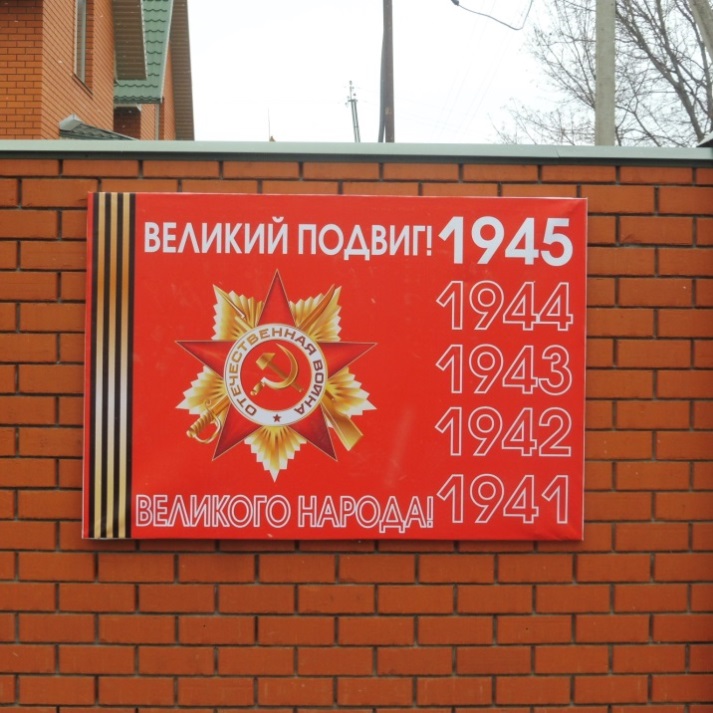 Территория ДОУ
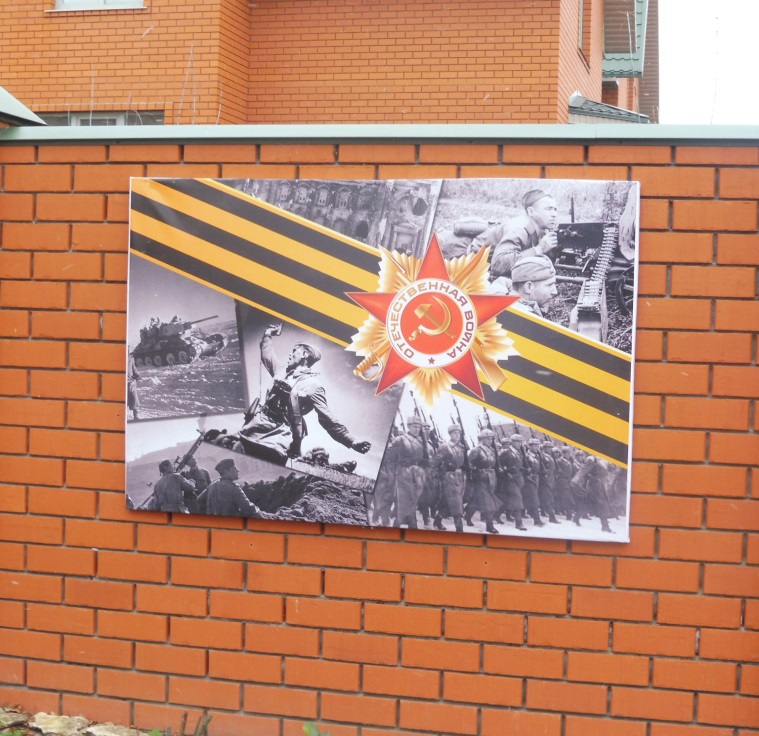 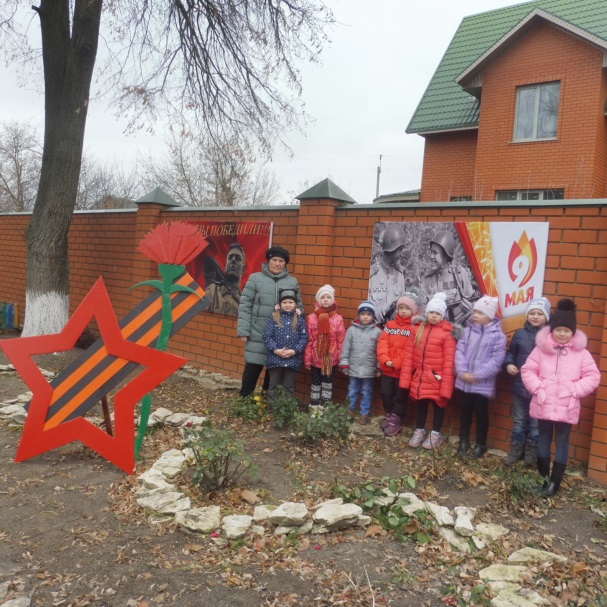 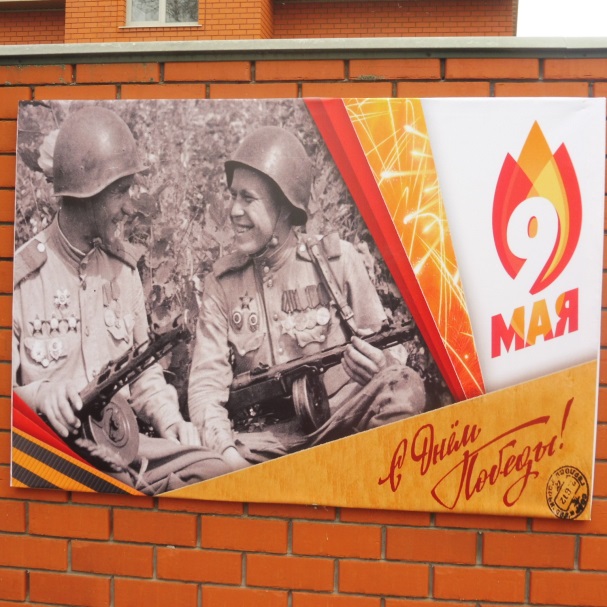 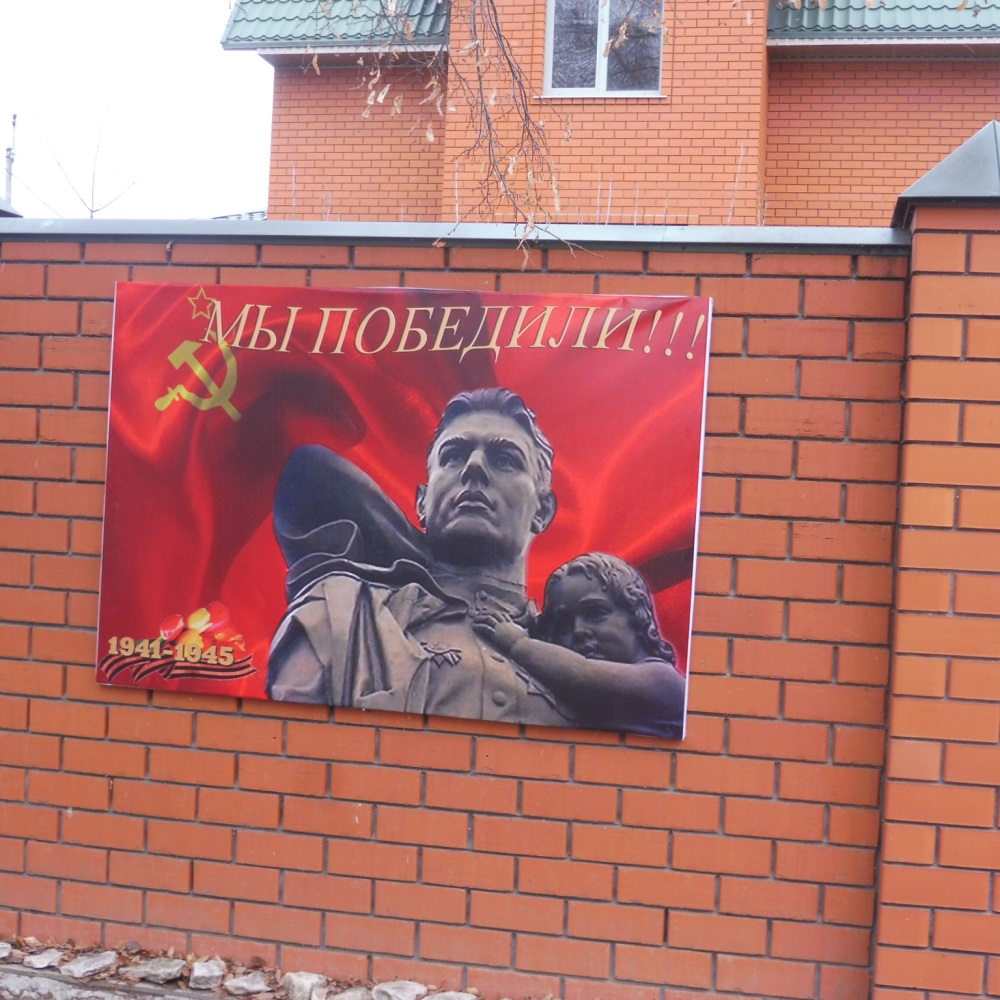 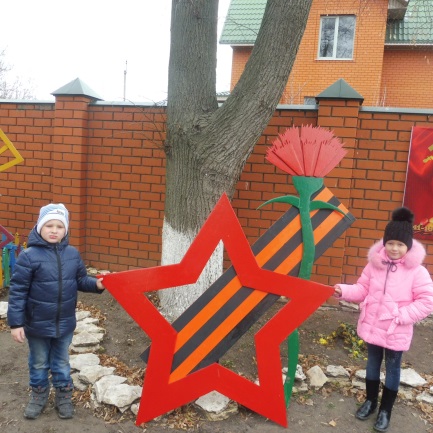